Uji Statistik Non Parametrik
Oleh:
Kastana Sapanli, S.Pi,M.Si
Pendahuluan
Kegiatan statistik pada prinsipnya bisa dibagi dalam dua tahapan, yakni : 
Statistik deskriptif, yang berkaitan dengan pencatatan dan peringkasan data, dengan tujuan menggambarkan hal-hal penting pada sekelompok data, seperti berapa rata-ratanya, variasi data dan sebagainya.
Statistik inferensi, yang berkaitan dengan pengambilan keputusan dari data yang telah dicatat dan diringkas tersebut.
Statistik Inferensi
Dalam praktek, statistik inferensi dapat dilakukan dengan metode parametrik ataupun metode non parametrik. 
Dalam statistik non parametrik kita harus cermat agar tidak terjadi kesalahan dalam memilih metode statistik yang akan digunakan untuk kegiatan inferensi. 
Hal ini disebabkan ada data-data dengan ciri tertentu yang tidak bisa memenuhi asumsi-asumsi pada penggunaan metode parametrik.
Asumsi dalam Statistik Parametrik:
Sampel (data) diambil dari populasi yang mempunyai distribusi normal. Jika 10 sampel IPK diambil dari populasi 5000 mahasiswa sebuah perguruan tinggi, maka data harus berdistribusi normal atau bisa dianggap normal.
Pada uji t dan uji F untuk dua sampel atau lebih, kedua sampel diambil dari dua populasi yang mempunyai varian sama. Jadi jika diambil sampel 10 IPK pria dan 10 IPK wanita dari 3000 pria dan 2000 wanita, maka varian  data haruslah sama atau bisa dianggap sama.
Variabel (data) yang diuji haruslah data bertipe interval atau rasio, yang tingkatnya lebih tinggi dari data tipe nominal atau ordinal. IPK pria atau wanita jelas bertipe rasio, karena didapat dari proses mengukur. Namun pendapat atau sikap pria dan wanita (suka atau tidak suka)  data ordinal.
Jumlah (sampel) data sangat kecil, sedangkan distribusi data populasinya tidak diketahui kenormalannya. Misalnya hanya diambil masing-masing 5 sampel untuk data berat badan konsumen remaja, konsumen muda dan konsumen dewasa, maka jumlah data terlalu sedikit untuk diproses dengan uji F (uji lebih dari dua sampel), walaupun tipe data rasio.
Jika data tidak memenuhi salah satu asumsi tersebut, maka proses data menggunakan 
prosedur statistik non parametrik
Kelebihan Statistik Non Parametrik
Kelebihan prosedur non parametrik adalah  mampu digunakan pada data yang tidak bisa diproses dengan prosedur parametrik. 
Jadi pada bentuk apapun, tipe data apapun, jumlah data berapapun, prosedur non parametrik bisa digunakan.
Kekurangan Non Parametrik
Kekurangan atau kelemahan dari prosedur statistik non parametrik justru terkait dengan kelebihannya. Karena bisa digunakan dengan asumsi yang minimal sekalipun untuk memproses data, maka kesimpulan yang diambil dengan prosedur non parametrik akan lebih lemah, dibandingkan jika menggunakan prosedur parametrik (tentu jika asumsi terpenuhi). 
Karena asumsi diperlonggar, hasil yang didapat akan lebih bersifat umum atau lemah dibandingkan jika asumsi diperketat. Hal ini sama dengan ujian masuk pada sekolah A dan B. Jika sekolah A menerapkan syarat masuk yang ketat, maka mungkin hanya 30 orang yang diterima. Sedangkan sekolah B yang lebih longgar persyaratannya, mereka yang tidak diterima di sekolah A bisa masuk ke sekolah B, dan jumlahnya bisa lebih dari 30 orang, namun kualitas siswa tentu tidak sebaik pada sekolah A.
Mengapa harus Non Parametrik? (1)
Jika data masih memenuhi asumsi parametrik, seharusnya digunakan prosedur parametrik untuk mengolah data. 
Jika ada asumsi yang tidak terpenuhi, masih bisa dilakukan transformasi data dan tetap menggunakan prosedur parametrik. 
Hanya jika memang sudah tidak ada ’jalan lain’, penggunaan prosedur non parametrik bisa dipertimbangkan.
Mengapa harus Non Parametrik? (2)
Jika jumlah data terlalu sedikit, bisa diusahakan penambahan data sehingga memenuhi prosedur parametrik (sekitar 30 data atau lebih), sejauh penembahan data tidak membebani biaya dan masih relevan dengan tujuan penelitian.
Untuk data bertipe normal atau ordinal, hal ini tidak bisa diubah, karena menyangkut ’nature’ data. Mau tidak mau prosedur non parametrik sangat dianjurkan untuk tipe data nominal dan ordinal.
Penggunaan Statistik Non-Parametrik
MULAI
NOMINAL/ORDINAL
TIPE DATA
INTERVAL/RASIO
Tidak
STATISTIK NON
PARAMETRIK
DISTRIBUSI DATA
NORMAL
KECIL (< 30)
JUMLAH DATA
BESAR (≥30)
bisa pakai uji t jika distribusi populasi pasti normal
STATISTIK PARAMETRIK
Metode Statistik Non Parametrik
Statistik deskriptif (sebagai pengantar ke statistik inferensi)
Statistik inferensi, dengan dua tujuan utama, yakni estimasi dan uji hipotesis. Kegiatan estimasi tidak dibahas pada kuliah ini. 
	Sedangkan uji hipotesis bisa dikelompokkan :
Uji satu sampel
Uji dua sampel, baik sampel bebas atau berhubungan.
Uji lebih dari dua sampel, baik sampel bebas atau berhubungan.
Pengukuran asosisasi (hubungan) variabel dan uji signifikannya.
Uji statistik non parametrik
Jika asumsi kenormalan dan asumsi lainnya tidak terpenuhi atau sukar untuk dipenuhi walaupun berbagai upaya transformasi data telah dilakukan, maka kita dapat menggunakan prosedur alternatif selain uji F pada analisis ragam. Prosedur yang hanya dapat digunakan pada statistik non parametrik ini tidak memperhatikan bentuk sebaran data dan asumsi analisis ragam lainnya. 

Dalam statistik non-parametrik, terdapat 6 jenis uji yang dapat dilakukan yaitu:
Uji Kruskal-Wallis
Uji Friedman
Uji Tanda
Uji Wilcoxon
Uji Runtutan
Uji Koefisien Korelasi Peringkat
Uji Kruskal-Wallis
Dikembangkan oleh Kruskal dan Wallis (1952)
Hipotesis: Ho=nilai tengah perlakuan sama
		      H1=minimal ada satu nilai tengah perlakuan yang 		tidak  sama dengan lainnya

Statistik uji:



Dengan :	r= banyaknya ulangan 
			N=jumlah pengamatan
			Ri=jumlah peringkat (rank)
Jika H>χ2α,t-1   maka tolak H0
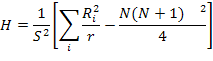 Uji Friedman
Uji Friedman menentukan apakah jumlah peringkat dari setiap perlakuan berbeda secara nyata

Hipotesis: Ho=setiap peringkat dari perlakuan sama
		      H1=minimal ada satu perlakuan yang berbeda 		             dengan lainnya

Statistik uji:


Dengan :	r= banyaknya kelompok 
			t=banyaknya perlakuan
			Ri=jumlah peringkat (rank)
Kaidah keputusan: Jika T>χ2α,t-1   maka tolak H0
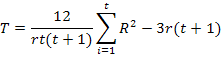 SEKIAN 
DAN 
TERIMA KASIH